EMSE_02Product-Service-System DesignPr. Xavier Boucher
Module 3 : Discover several distinct PSS applicative fields
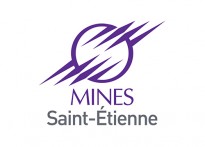 Pr. Xavier Boucher
DIGIFoF Training – EMSE_02_Module2
3 examples of PSS application fields
Domain : Industrial Manufacturing 
	– Case Study EUROPRESS.
Domain : Agroalimentary Production 
	– Case study EUROFARM
Domain : Sanitary Systems for Healthcare Institutions 
	– Case Study ECOBEL.
3
DIGIFoF Training – EMSE_02 - Module2
Your objectives and deliverable (75mn of team work)
(3 persons, 2 questions : 1 paperboard + 1 responsible for each question)
1/ You are a customer group of the case study company.
As a first result, you have to produce a synthetic map of needs, requirements & potential usages concerning  a future PSS offer by the company.
This expression of the needs & requirements is derived from the key user-stakes provided.
2/ You are a strategic design team, within the case study company.
As second result, you have to provide a catalog of services, designed to answer the usages identified before (please consider the potential PSS typology)
Final Report : Argument the coherence between three elements :
1 – The strategic vision for the future that you highlight for your company
2 – The vision of the usage needs (expressed in a structure map of needs/requirements)
3 – The vision of the various PSS offers and service packages you propose to put on the market in the future
Synthetic Oral Presentation and Debate: 15 mn for each group
4
DIGIFoF Training – EMSE_02 - Module2
3 examples of PSS application fields
PRESENTATION OF THE CASE STUDY EUROPRESS
5
DIGIFoF Training – EMSE_02 - Module2
EUROPRESS Technology CASE STUDY
EUROPRESS = SME, 200 persons on an international market
EUROPRESSTechnology = Business Unit with 30 personnes

	Key Activity = Design and Manufacturing of powder compression machines, with maintenance service
	Only BtoB activity.
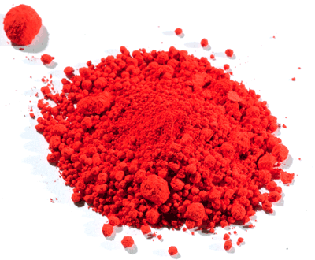 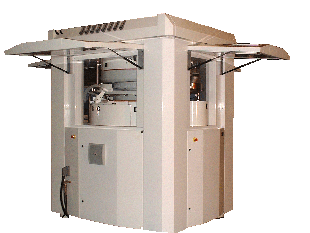 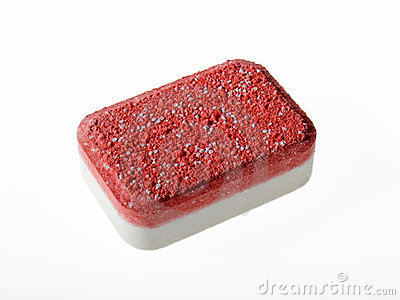 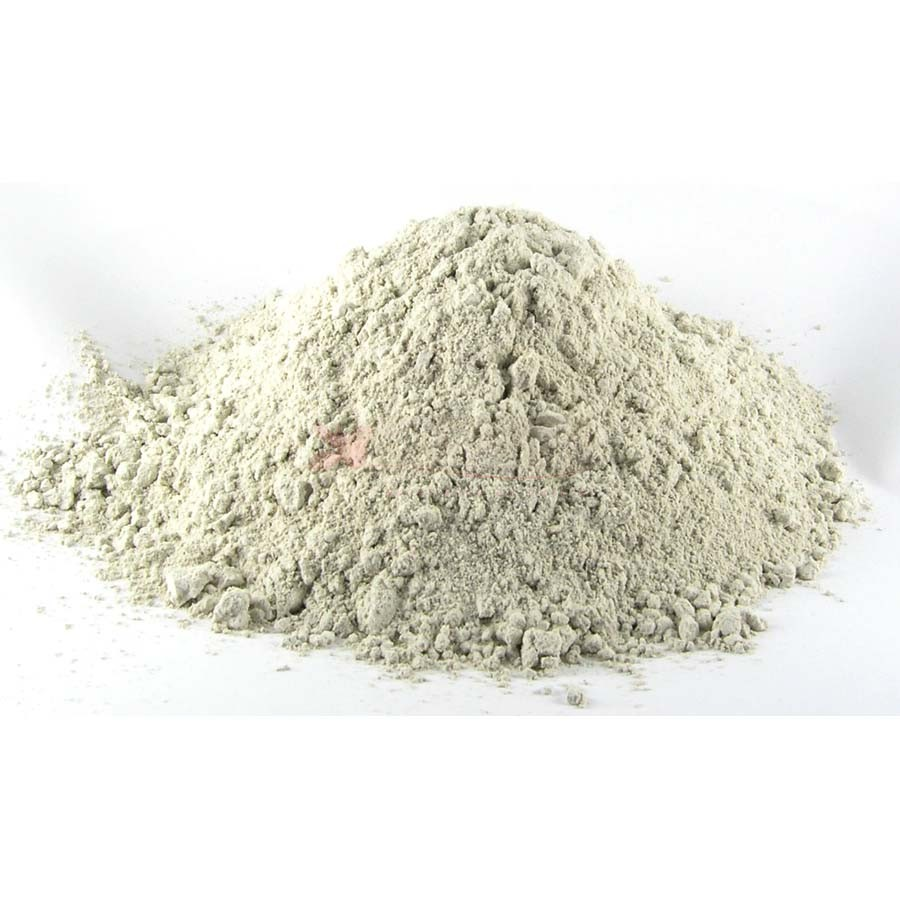 2-3 meters
7 Customisable Machines
6
DIGIFoF Training – EMSE_02 - Module2
EUROPRESS CASE STUDY
Objective to try and balance the fluctuations of sales :
Prospection of new markets
Development of  service offers
2/ 3 Main Clients : Cleaning powder (leadership), Chlore, Salt
3/ Distribution of the sales among products and services :
7
DIGIFoF Training – EMSE_02 - Module2
Current service-oriented activity
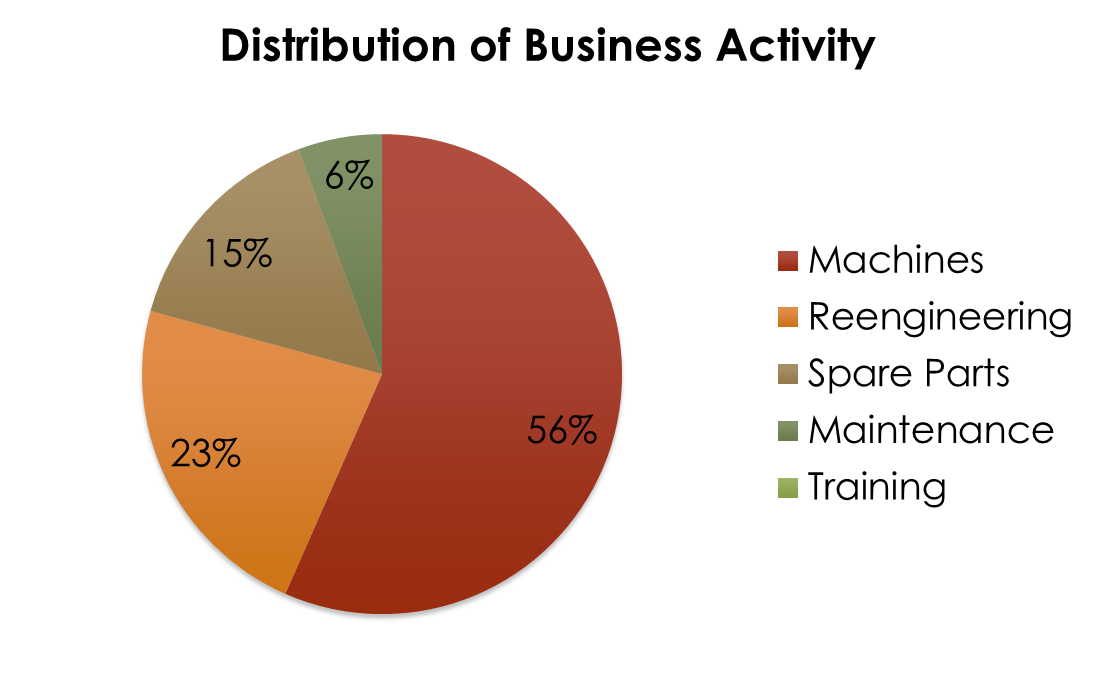 Current ‘Service Department’ = spare parts + maintenance + formation
8
DIGIFoF Training – EMSE_02 - Module2
Current service-oriented offer
+ : Some clients without maintenance resources
-  : Clients with internal maintenance
     Clients all over the world
+ : New clients
- :   Risk of  new machine  loss of sale
+ : EUROPRESS Expertise 
-  : Language
+ : Specific parts designed par EUROPRESS
- :  Lots of comon parts, avalaible on the market
9
DIGIFoF Training – EMSE_02 - Module2
Machine Life-Cycle
Life span for the compression machine : 10-20 years
10
DIGIFoF Training – EMSE_02 - Module2
KEY STAKES  FOR EUROPRESS CUSTOMERS
Which needs to change EUROPRESS’s offer through more services ??
I have integrated EUROPRES Technology in my production plant : I look for performance improvement of ‘Powder compression’ but also for all my manufacturing processes. Today, ‘performance’ should answer to recent constraints on societal & environmental responsability 
I’m SME manager. The amount of investment for EUROPRESS Technology is a great difficulty for me. To be abble to invest, I would need partnerships and solutions involving the fundings themselves.
I need to manage a permanent evolution of the products manufactured by Powder Compression. My need is not at all a fixed investment for the 15 coming years, but a capacity of permanent change management for my production capability. 
Considering the technological specificities of ‘Powder Compression’ I do not have all internal maintenance skills required. Beyond the maintenance, the performance of using the technology also depends a lot of my employees competencies.
11
DIGIFoF Training – EMSE_02 - Module2
3 examples of PSS application fields
PRESENTATION OF THE CASE STUDY ECOBEL
12
DIGIFoF Training – EMSE_02 - Module2
ECOBEL Case study
13
DIGIFoF Training – EMSE_02 - Module2
ECOBEL Vision
A real opportunity : reduction of sanytary risks, with new european standards imposing a high level of quality control on sanitary devices.
A strong market : public hospitals. This market is really difficult to get : currently chinese shower heads are dominating ! The competition on price only is not possible.
A sustainable strategy by the company manager : the business should not only make possible to develop the company, but to maintain local employment, to be based on territorial collaborations, and to provide life-cycle management solutions for the shower-head technology.
Constant Innovation required : on the shower head + on the economic model (functional economy ?)
Current offer
Step 2
Step 1
Product oriented strategy
Service
Oriented 
Strategy
PSS1 ?
PSS2 ?
Current Product Sale
14
DIGIFoF Training – EMSE_02 - Module2
ECOBEL : technological components
Product
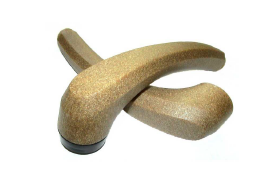 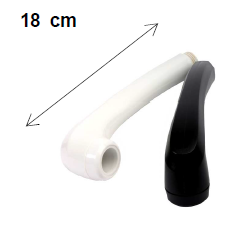 Special materials : patent and certification for reduction of sanitary impacts


    Venturi Technology
- Water consumtion reduction up to 75%
 Protection against legionellosis

 Possibility of traceability when changing the key compoent of the shower head (venturi filter) when chaning the material every 6 months or every year (traceability by a system of colours)

Special lock, against risk of robbery by the user….
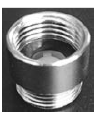 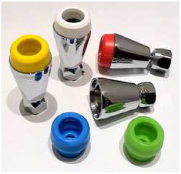 15
DIGIFoF Training – EMSE_02 - Module2
KEY STAKES  FOR ECOBEL CUSTOMERS
Which needs to change ECOBEL’s offer through more services ??
I’m a tourism company. Concerning showers or other sanitarian devices, I’m particularly sensible to the design of the device. We also currently develop a company-image oriented on Ecology and Sustainability.
Public Hospitals: already applied quality standards imposing sanitary propocols against legionellosis and similar risks (Change of shower heads every 6 months, temperature of water, etc…). Even more strict standards are planned in the 2 coming years. However the cost reduction issue is a major topic in any Deparmtent of the Hospital. The sanitary quality is a responsibility of Health-Care department in the Hospital, when the maintenance is in charge of Maintenance Department with its own cost reduction objectives.
All customers: sensible to ecological actions (Life cycle management) to improve their image…when it is not contradictory with economical objectives.
16
DIGIFoF Training – EMSE_02 - Module2
3 examples of PSS application fields
PRESENTATION OF THE CASE STUDY EUROFARM
17
DIGIFoF Training – EMSE_02 - Module2
Eurofarm CASE STUDY
Eurofarm = SME, ~300 people, farming equipment sector
Turnover ~ € 70 millions, over 40% from export (to more than 30 countries)


Key Activity = Design and Manufacturing of crop sprayers (fertilizer and phyto-treatment)
Row crops
(65% of the turnover)
Parts and accessories
(15%)
Vines and fruit bushes
(20%)
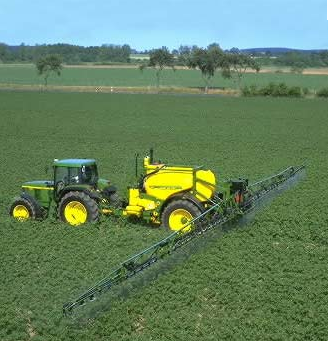 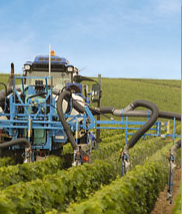 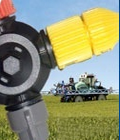 18
DIGIFoF Training – EMSE_02 - Module2
Eurofarm products and services
Row crops
Small or large mounted
Trailed
Self-propelled

Vines and fruit bushes
Pneumatic
Air-assisted
Dusters
Mounted or trailed

Equipment is marketed through a local distribution network close to farmers in around 30 countries

Services
Spare parts
Hotline & after-sale services
Learning center
Customer support in the handling and use of the sprayers
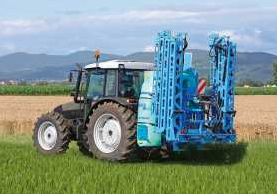 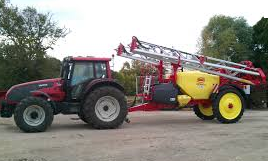 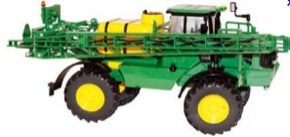 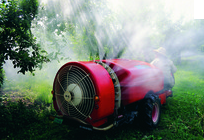 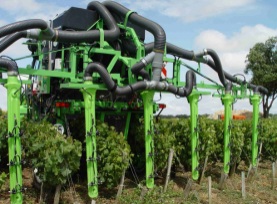 19
DIGIFoF Training – EMSE_02 - Module2
PESTEL Analysis
20
DIGIFoF Training – EMSE_02 - Module2
[Speaker Notes: Big trends on the market
Decrease in the volume and scope of chemical products used (fertilizer, plant-health products), optimization of their use, increase of organic and sustainable farming
Bordering residents are more and more worried about the use of chemical plant-health products and their consequences on environment and people health]
SWOT Analysis of Eurofarm
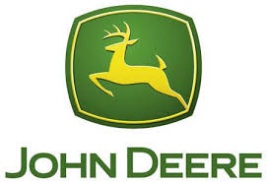 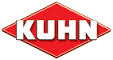 21
DIGIFoF Training – EMSE_02 - Module2
Needs and constraints all along the distribution chain
Competitors
e.g. differentiate from competitors, ensure dealers loyalty, anticipate and meet farmers’ and final consumers’ needs, …
e.g. meet farmers’ needs …
e.g. compliance to norms and regulations, efficiency …
e.g. health and environment concerns …
22
DIGIFoF Training – EMSE_02 - Module2
KEY STAKES  FOR Eurofarm’s CUSTOMERS
Which needs to change Eurofarm’s offer through more services ??
Farmers
I am not a specialist on phytosanitary products; what I need is just to get a good harvest
I want to protect myself and my employees, and minimize the handling of phytosanitary products 
I do not need a sprayer all the time but only on specific periods, depending on my crops
Local residents are very concerned with health and environment issues ; how can I convince them that I am not polluting? How can Eurofarm help me to minimize risks?
Dealers
What can Eurofarm provide me and farmers that its competitors cannot?
Why would I choose to sell a Eurofarm equipment instead of another one? 
If a farmer needs not only a sprayer but also other equipment, how can I convince him to buy a Eurofarm sprayer even though?
How can I collaborate with Eurofarm to provide farmers with a more global offer?
23
DIGIFoF Training – EMSE_02 - Module2